Система планирования занятий в средней группе по ознакомлению  с родным краем.                      Выполнила: Артеменко Н.П.
Основные  задачи :
Обогащать знания детей о родном крае
Учить детей свободно ориентироваться в ближайшем окружении
Воспитывать чувство родины, любви и уважения к людям родного края.
Беседа «История города и его достопримечательности»
Рисунки на тему «Моя семья»
Беседа на тему «Профессии моих родителей»
Беседа на тему «Животные родного края»
Обучение игре на народных инструментах
Трудовая деятельность
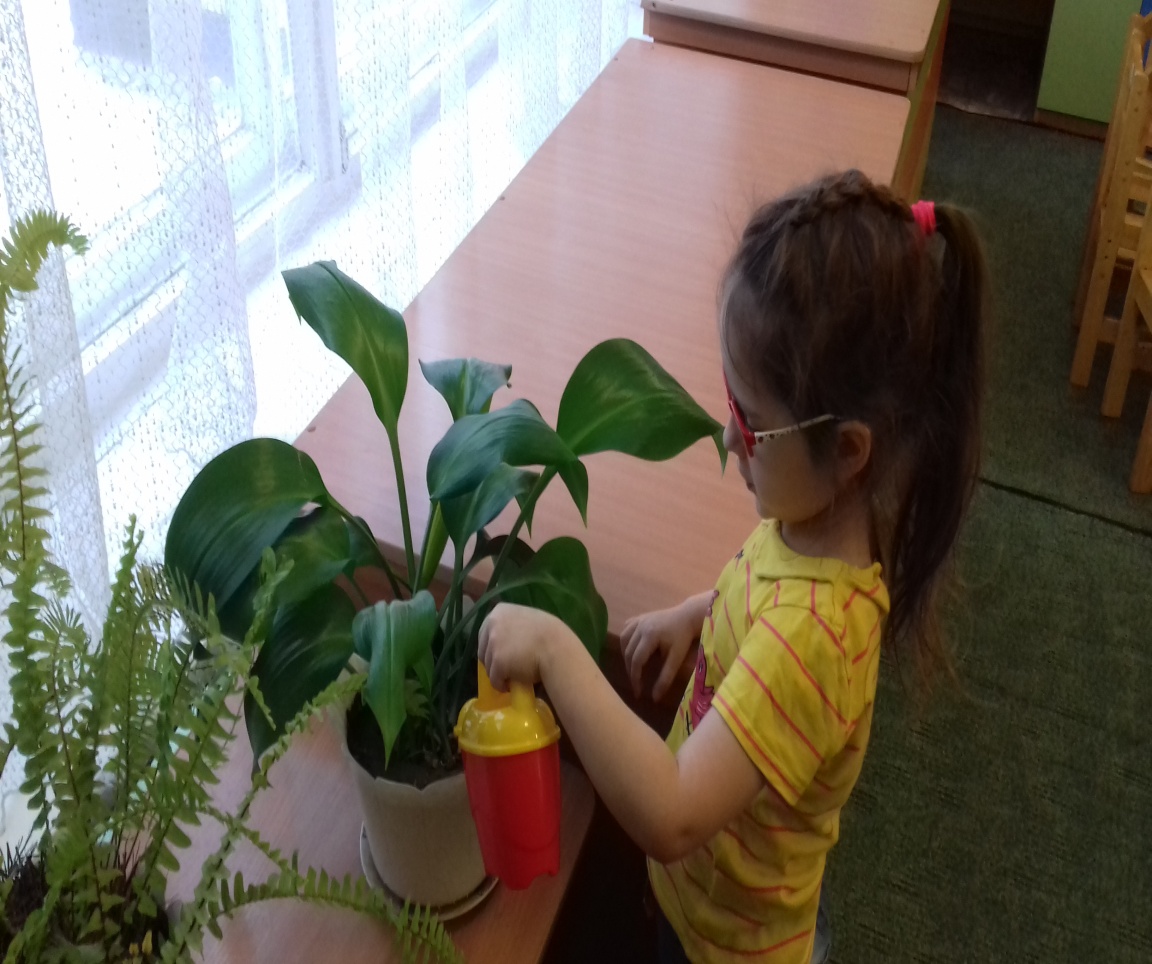 Дети – будущее нашей Родины, им беречь и охранять ее просторы, её красоты, её богатство.